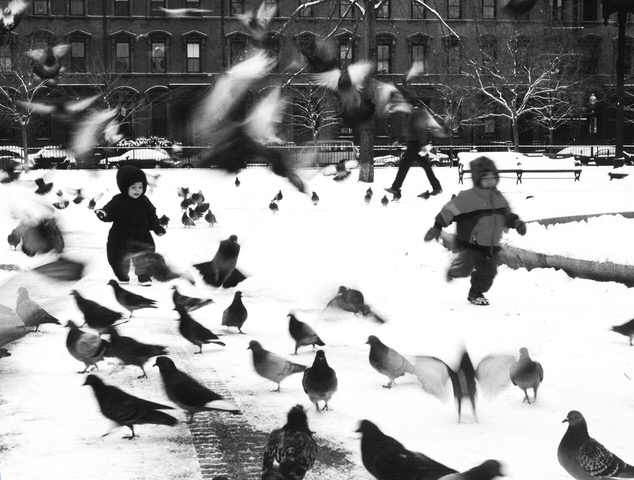 45 West Newton Street
South End Landmarks Commission
Design Review
January 2, 2019
Input and Support
Homeowners: 	John Meunier and Jim Flanagan
30-year South End/Shawmut Avenue residents
Raised two children in and around Blackstone/Franklin Squares			
Architects:	Arthur Choo and Associates, David Freed	
Experienced with South End and Landmarks Commission design guidelines

Neighbors:	Abutters and neighbors have been consulted
Condominium owners have reviewed and approved proposed design changes
Abutters have reviewed and approved proposed design changes
Randi Lathrop, RG Lathrop Consulting, has assisted with neighborhood outreach and communications

Landmarks:	Staff site visit
Conducted by Nick Armata on December 6, 2018
Modifications were made to proposal based on staff guidance and input
Why Are We Here Today?
The homeowners are seeking approval from the Commission to:
Reconfigure the existing rear dormer
Bring the dormer back an additional two feet from the rear of the building, aligning with adjacent buildings
 raise the edge of the dormer to accommodate desired internal ceiling height
Relocate roof deck, previously located on the top the building, to the rear dormer 

Benefits of the renovation
A large HVAC mechanical unit that currently sits on the top of the building will be removed. A smaller replacement unit will be relocated and no longer be visible from the street
Two satellite dishes, currently attached to the existing dormer will be removed 
Replace existing dilapidated dormer and small windows with and new new dormers and fenestration that reflects guidance from Commission staff
Rear Elevation
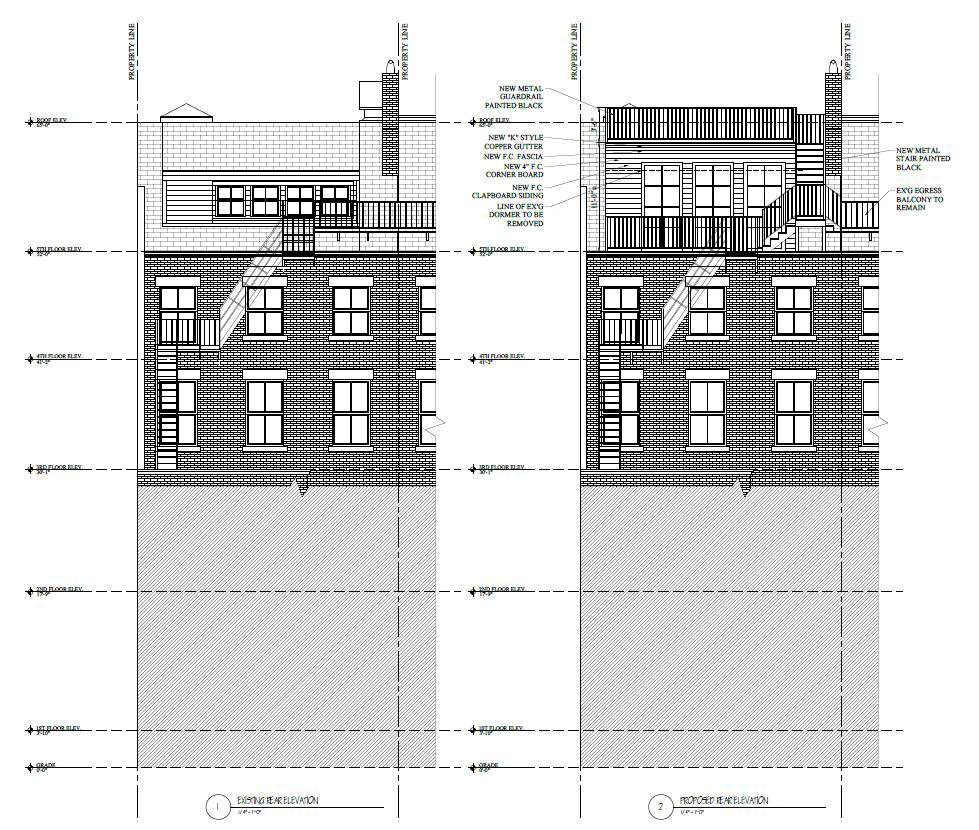 Proposed
Existing
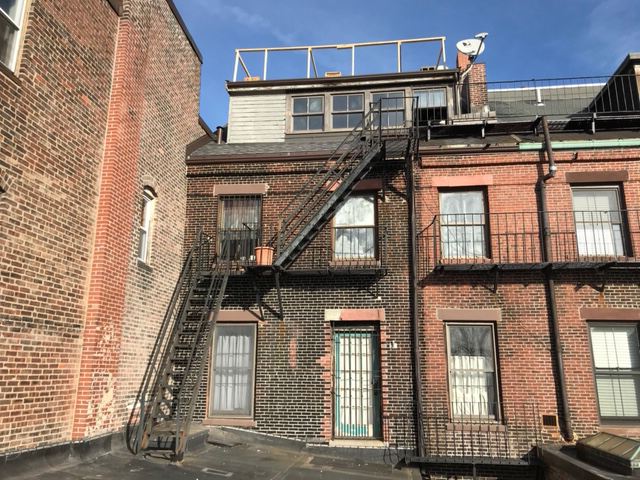 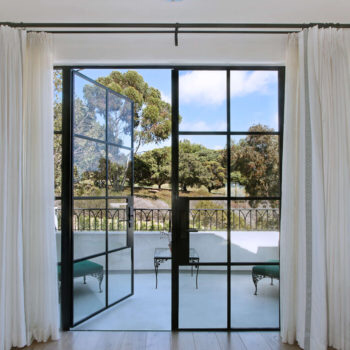 Steel doors like those by Euroline
Items to be removed
Existing Dormer: 
Satellite Dishes to be Removed
Front Elevation: 
HVAC Mechanicals to be Relocated
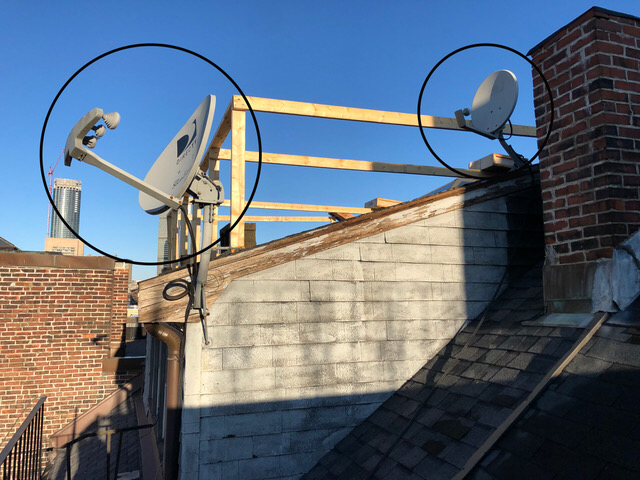 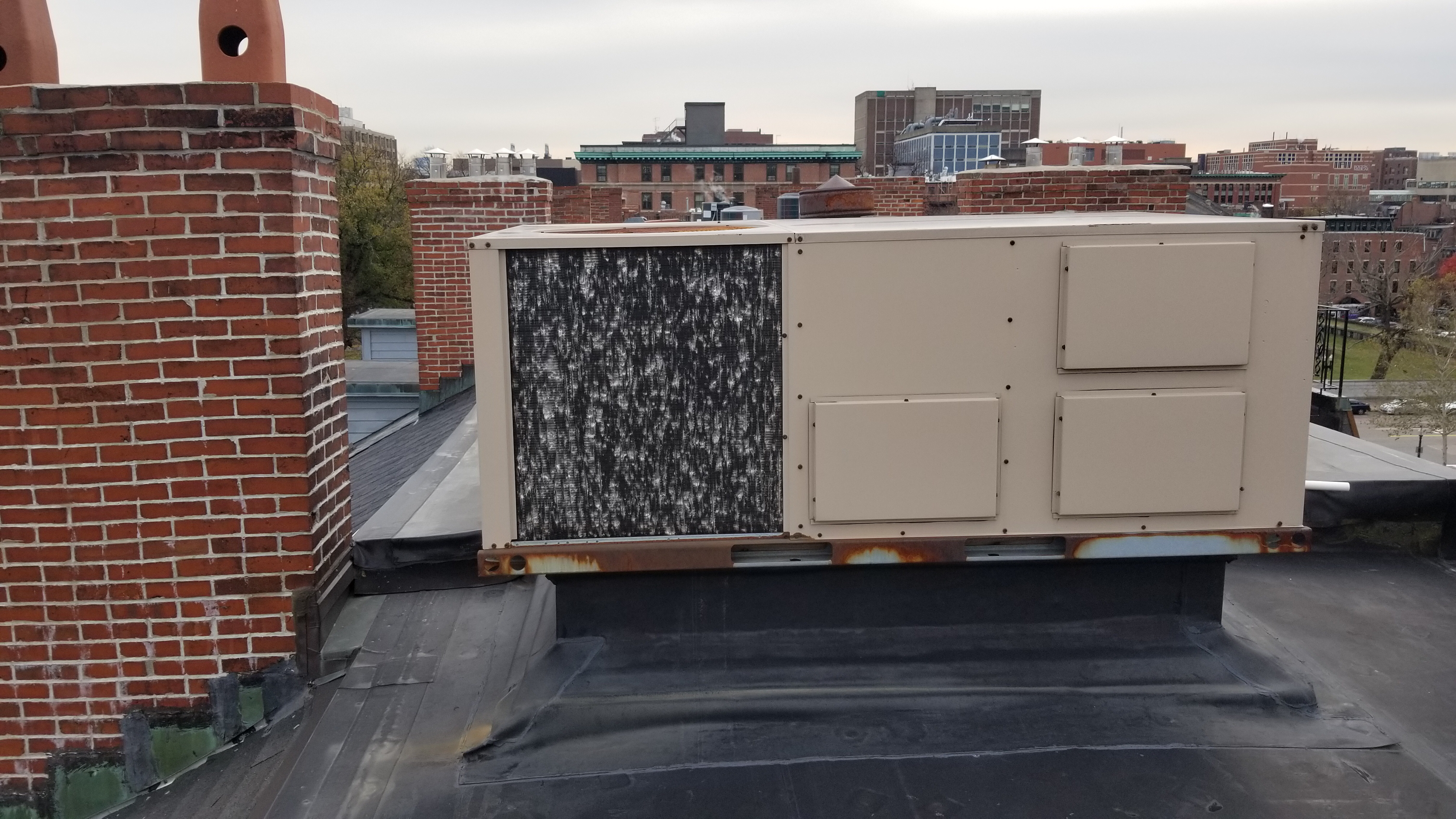 Local Conditions and Surroundings
A set of existing environmental conditions and factors should be noted by members of the Commission:

A wide assortment of dormer treatments exist on the rear of West Newton St. today, with the subject property in the worst condition, but also furthest from view

There are numerous roof decks on the rear and tops of adjacent buildings

Decorative rooftop ironwork has been a feature of buildings on this block since they were originally constructed in the mid-19th Century
Rear views of West Newton Street
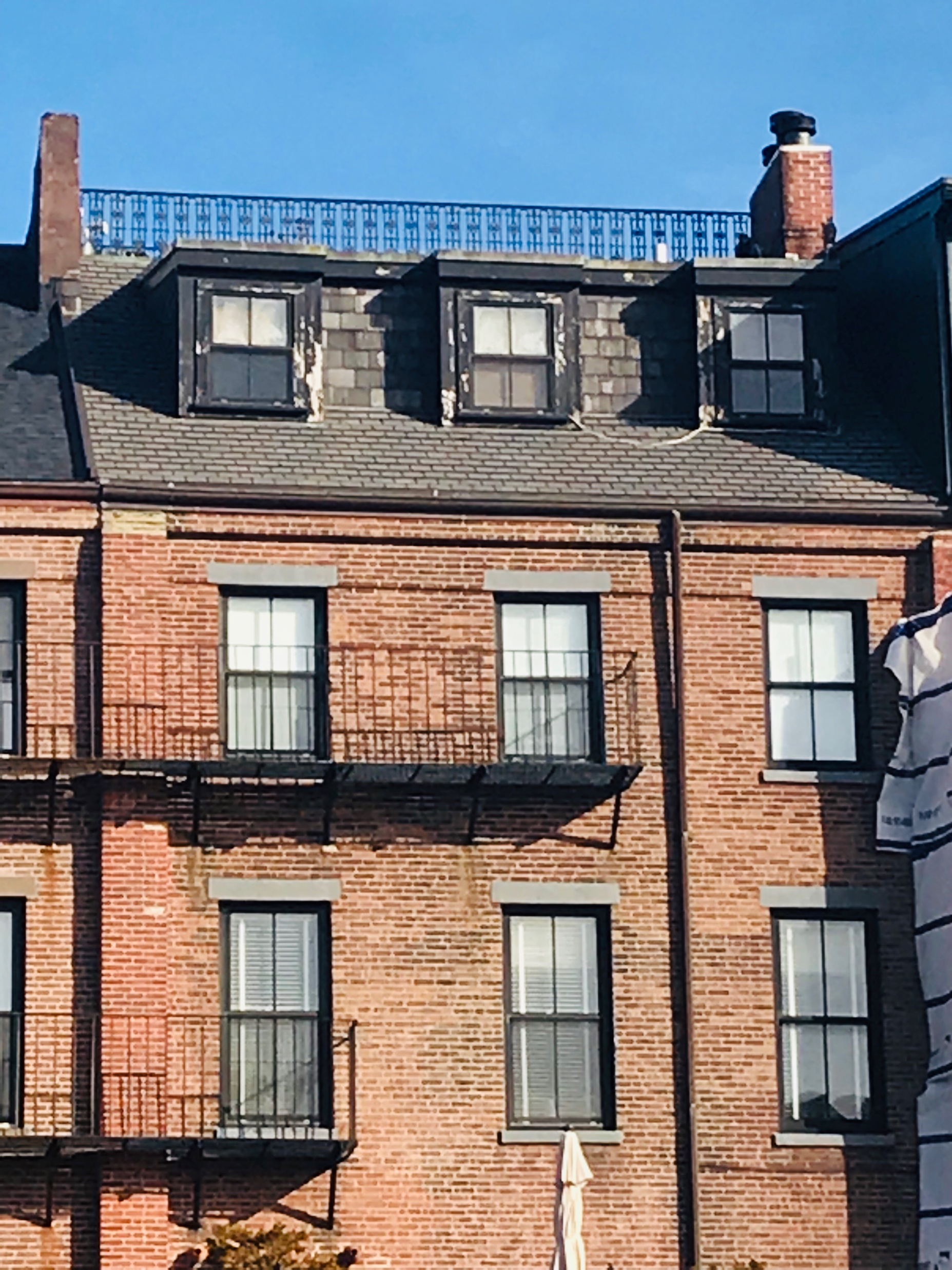